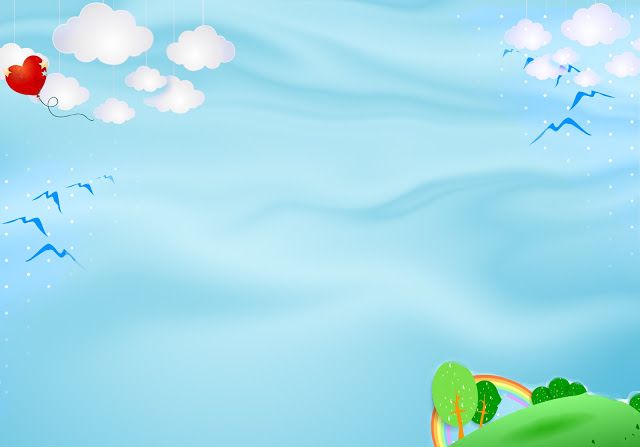 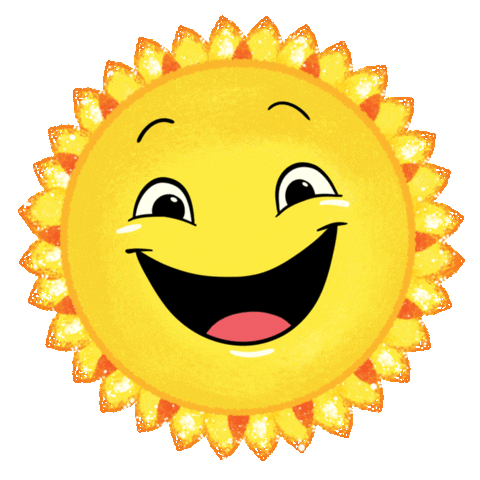 CHÀO MỪNG CÁC CON ĐẾN VỚI TIẾT TỰ NHIÊN XÃ HỘI
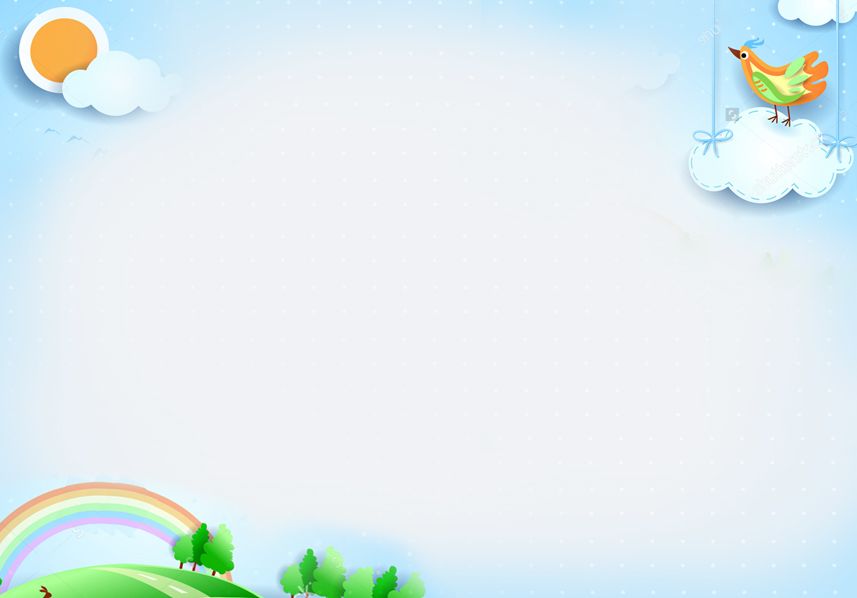 KHỞI ĐỘNG
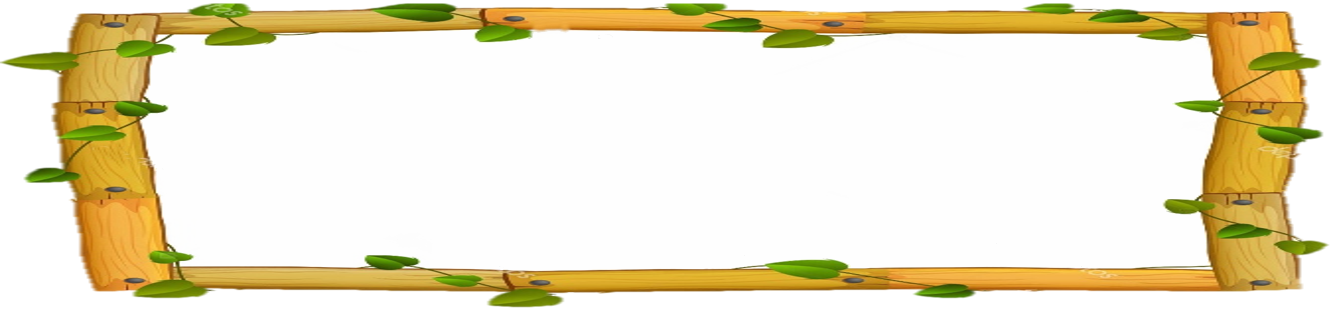 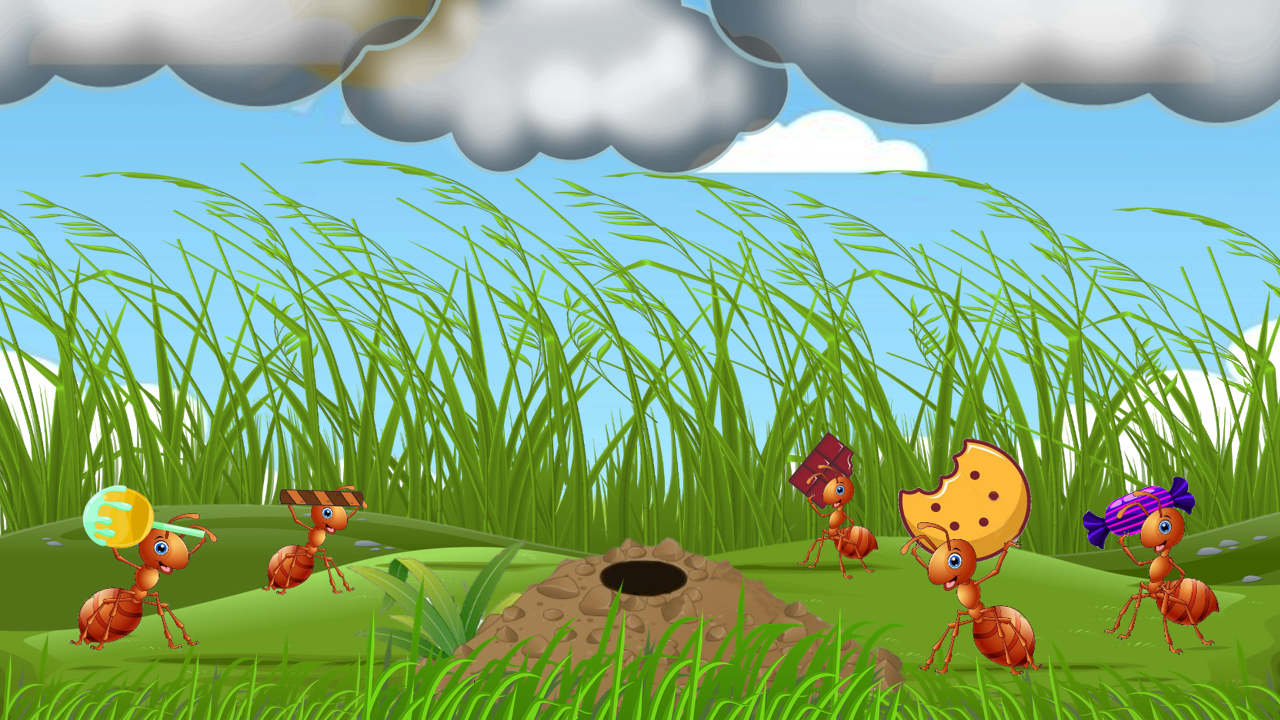 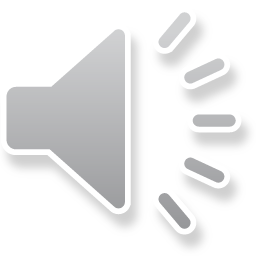 KIẾN VỀ TỔ
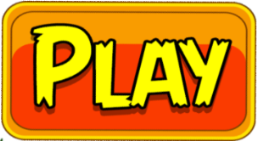 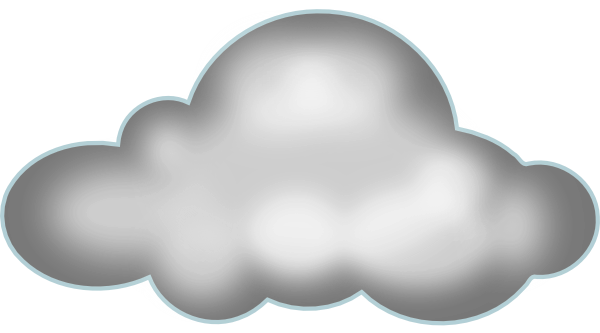 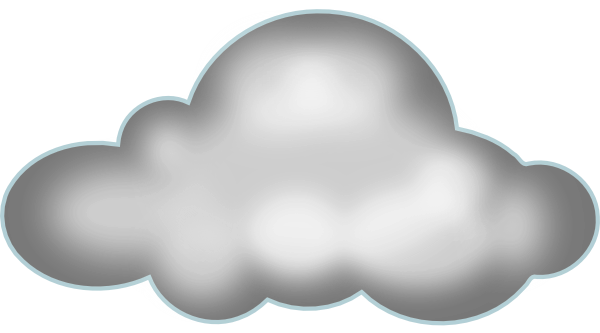 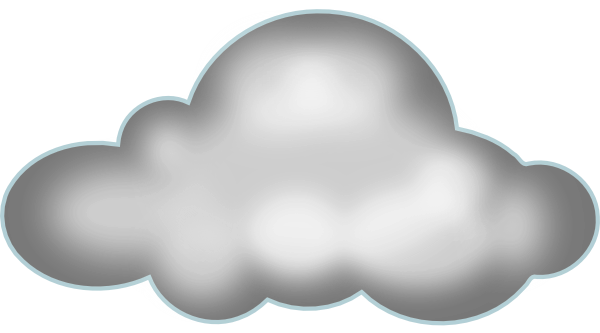 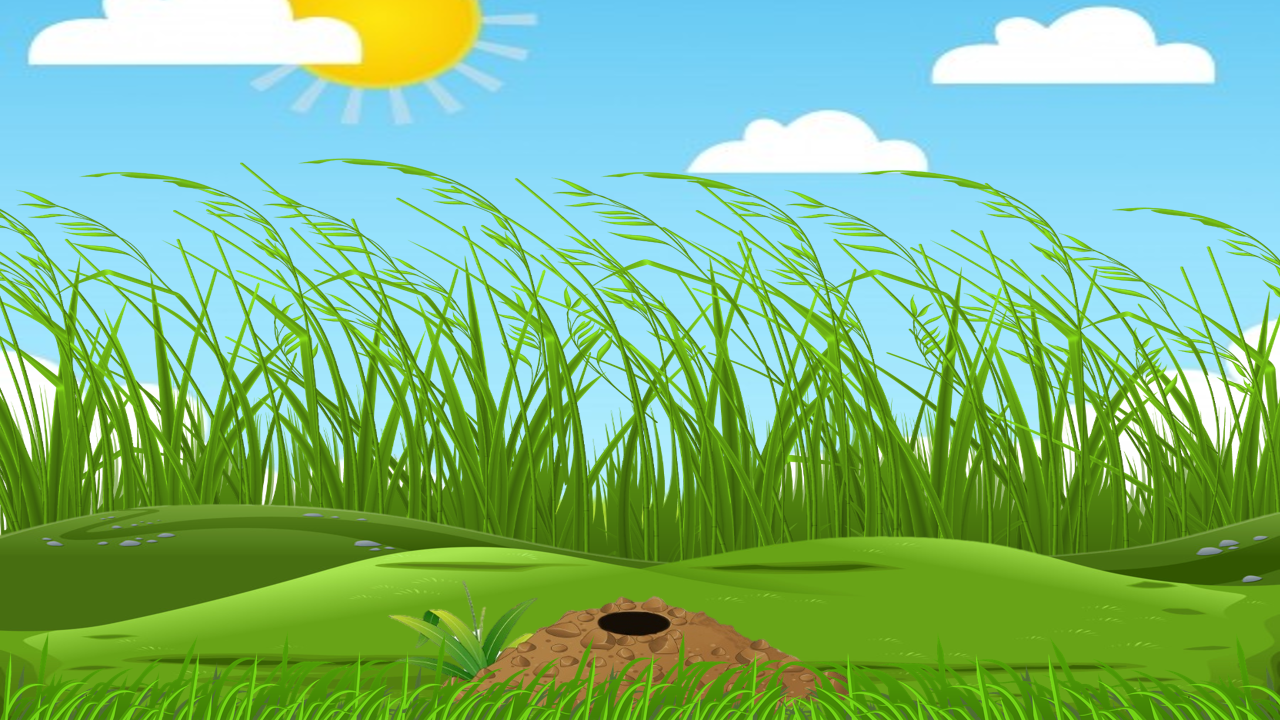 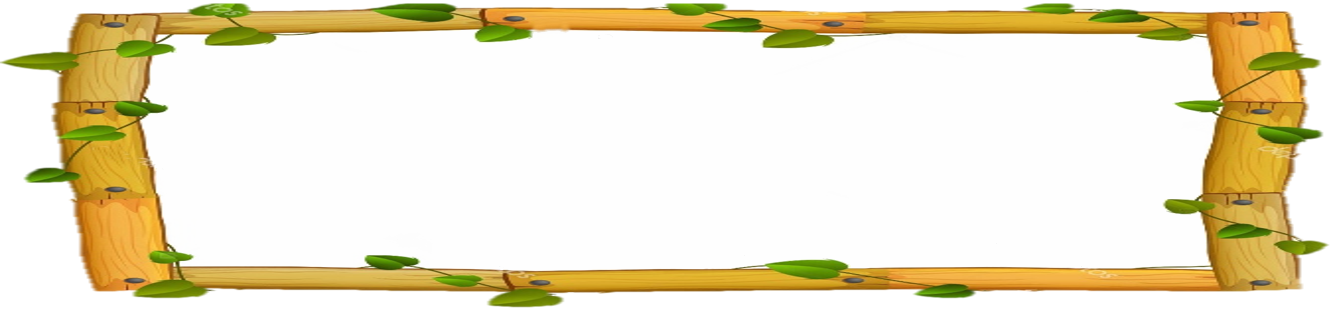 Các con hãy giúp các chú kiến mang thức ăn về tổ trước khi trời mưa 
bằng cách trả lời thật đúng nhé!
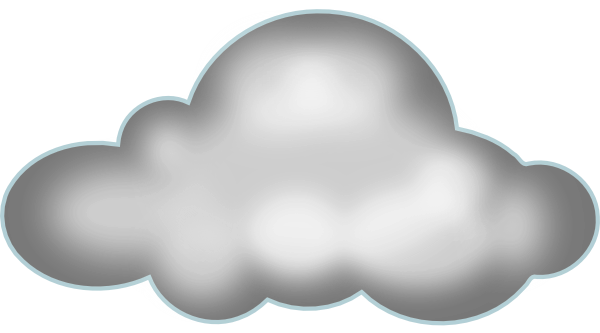 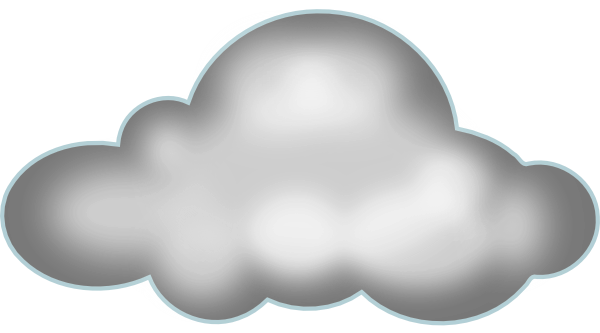 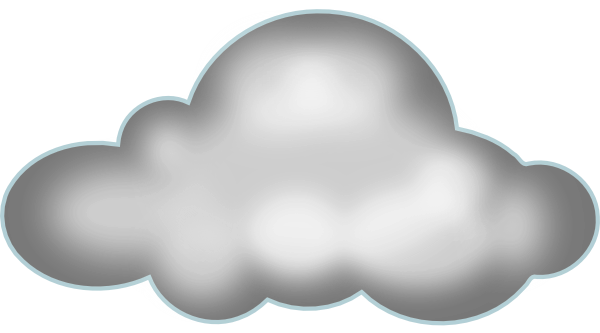 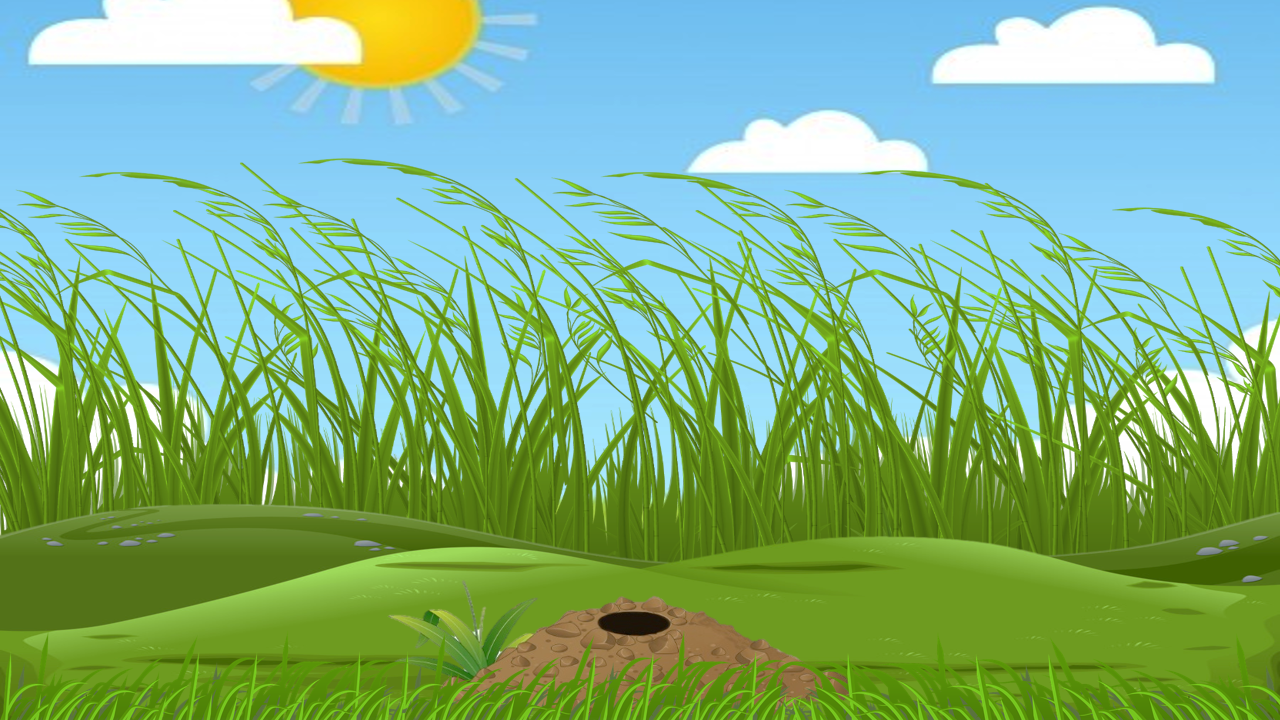 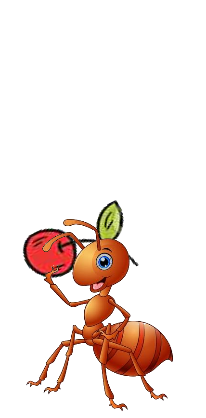 3
1
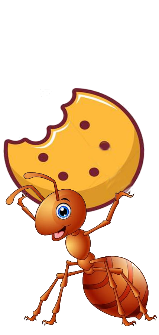 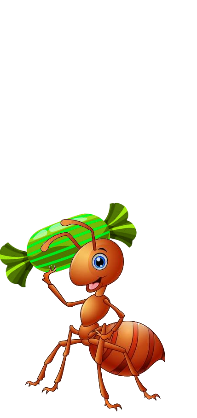 2
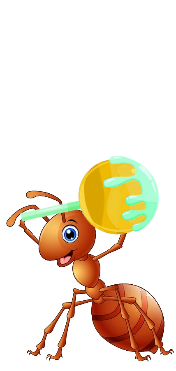 4
BH
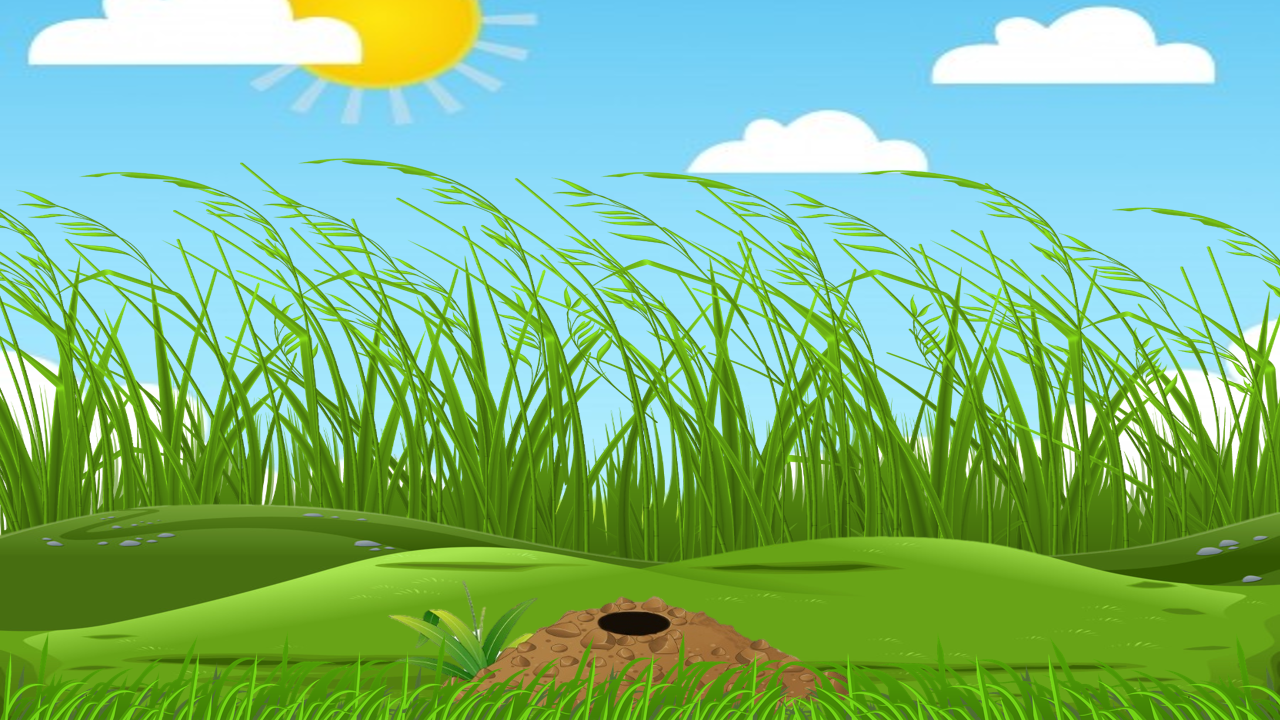 1
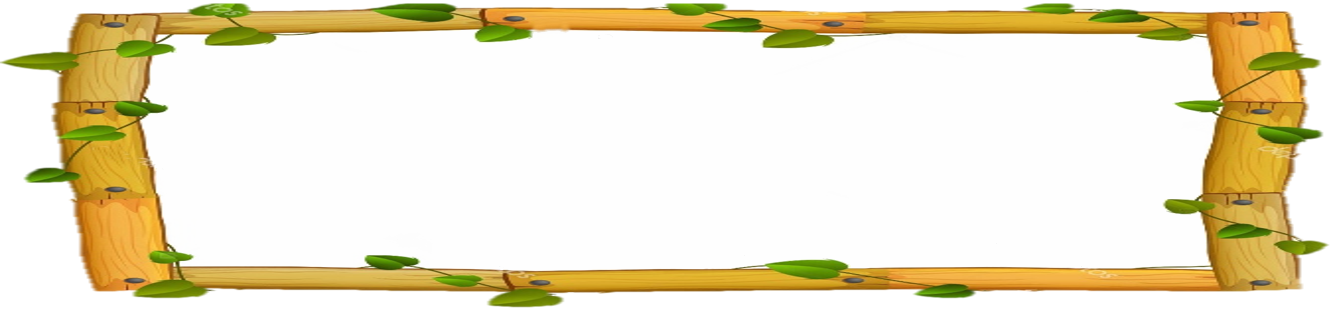 Bầu trời cao hay thấp?
Đáp án: Bầu trời rất cao.
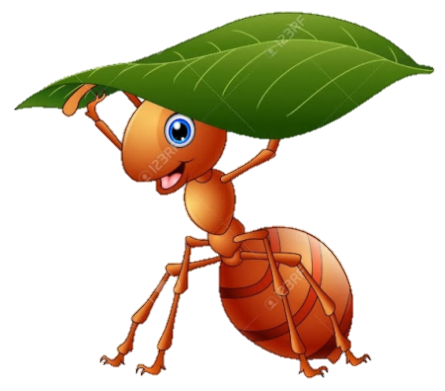 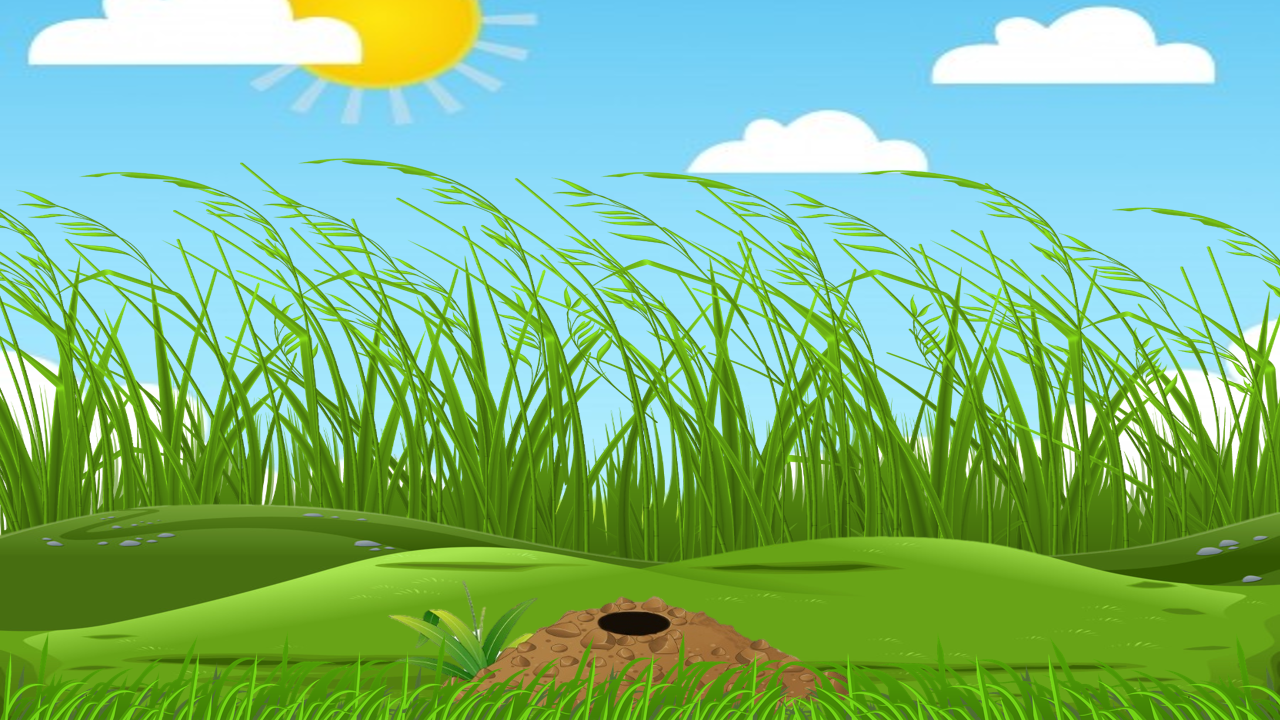 2
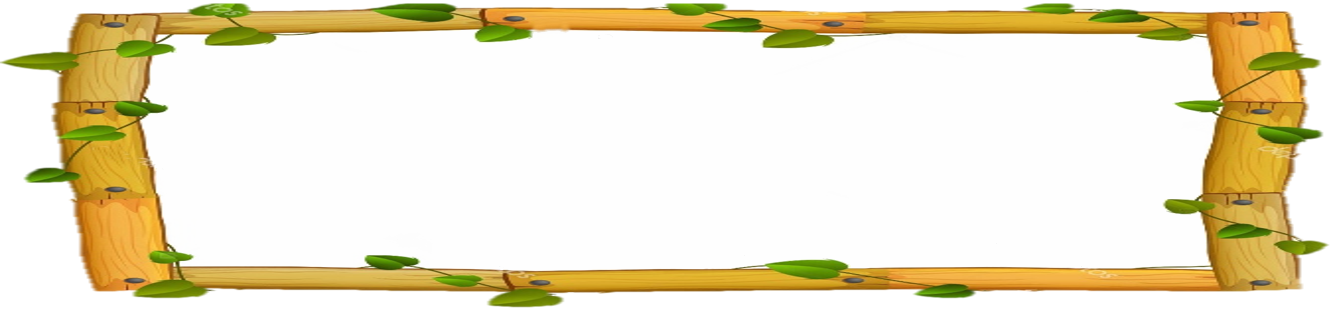 Bầu trời có nhiều mây hay ít mây?
Đáp án: Bầu trời có nhiều mây.
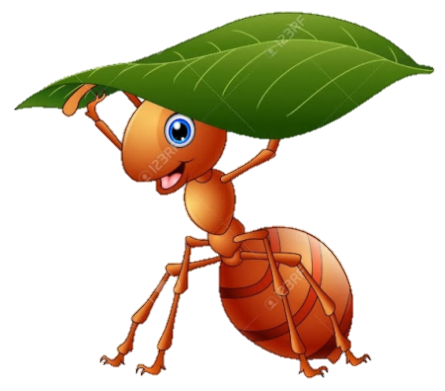 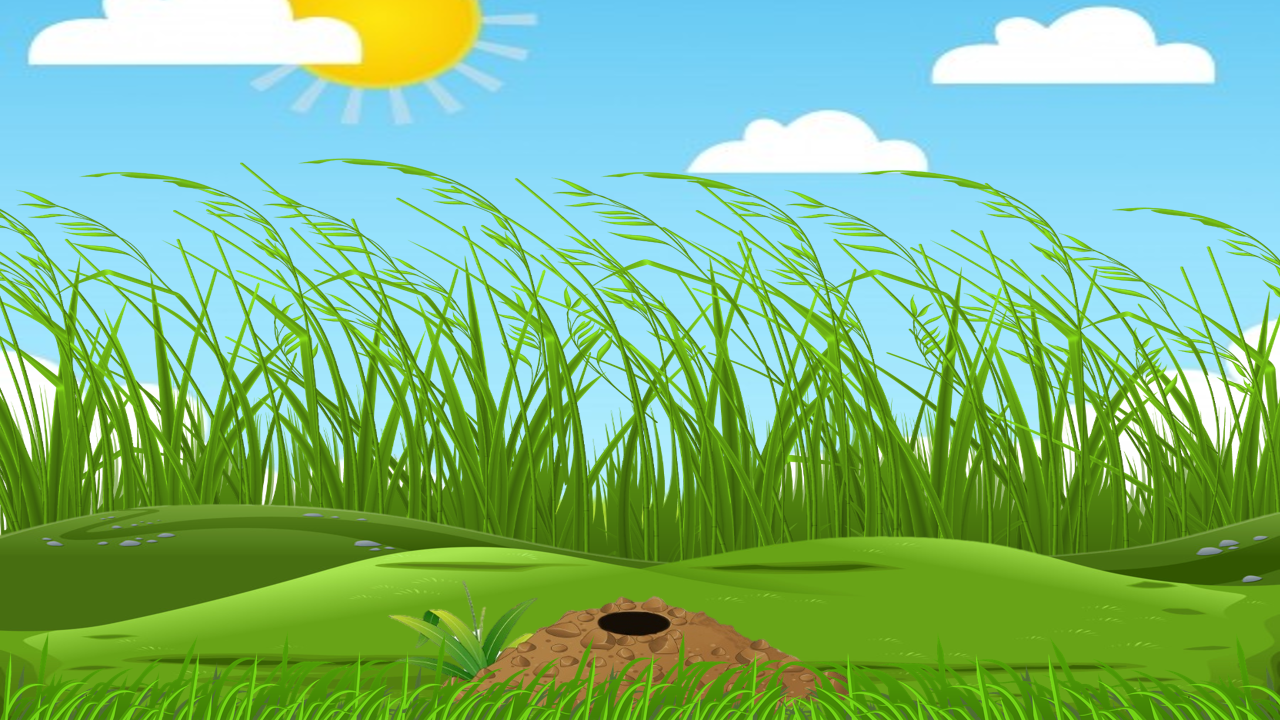 3
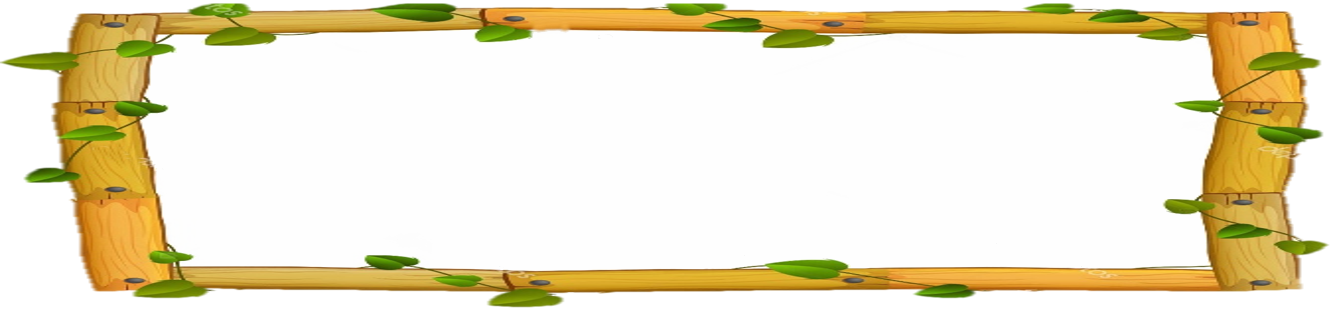 Các đám mây có màu gì?
Đáp án: Các đám mây có màu trắng.
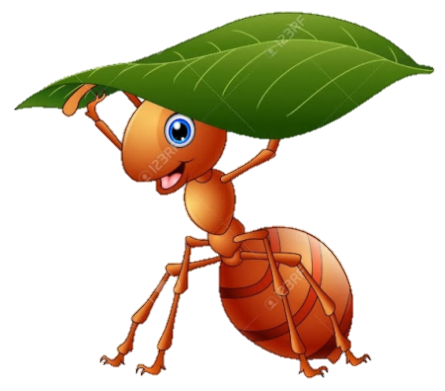 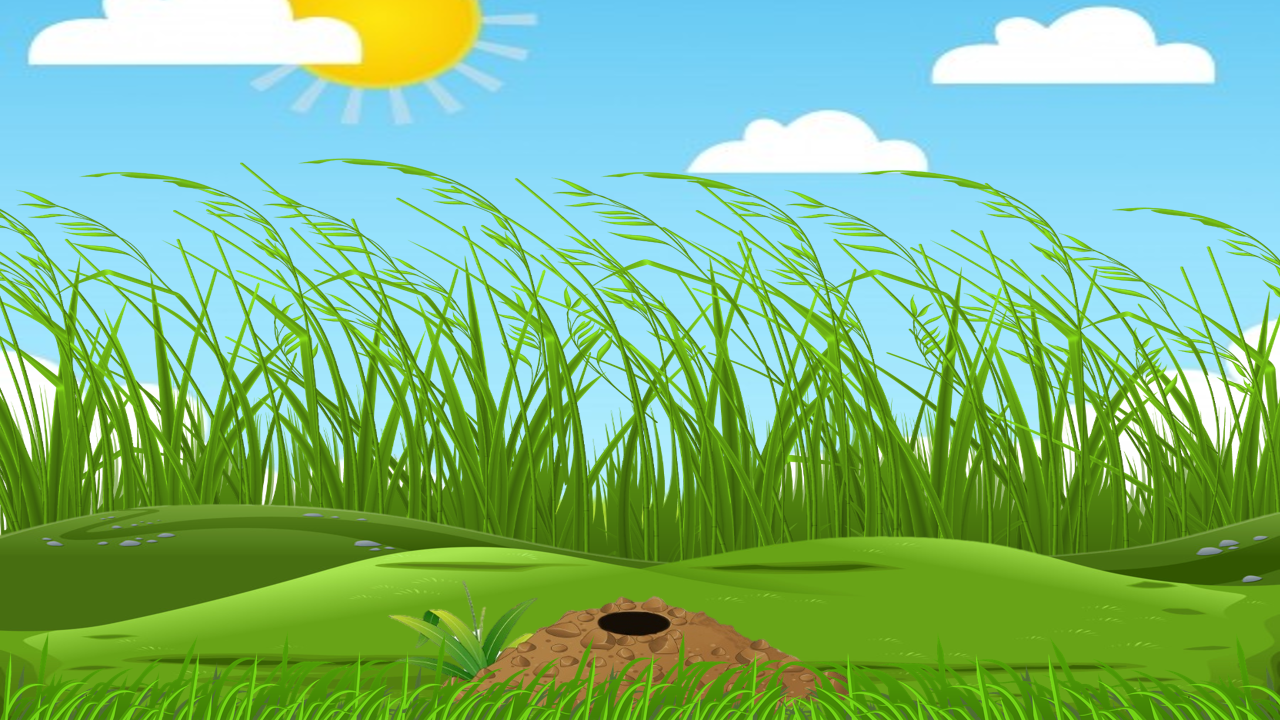 4
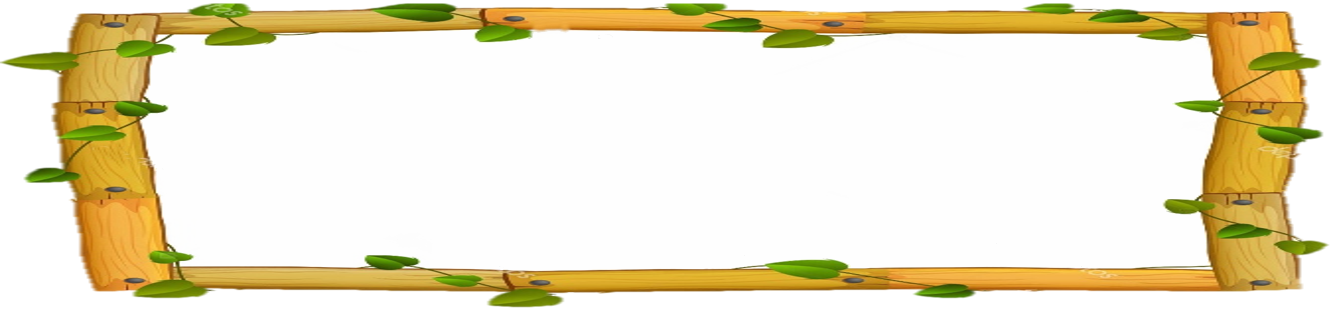 Con có thấy trăng không? Trăng có hình gì?
Đáp án: Có thấy trăng. Trăng có hình bán nguyệt và hình tròn.
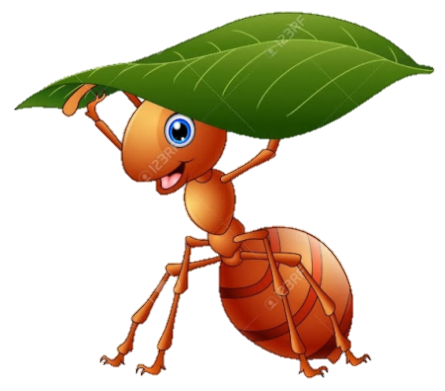 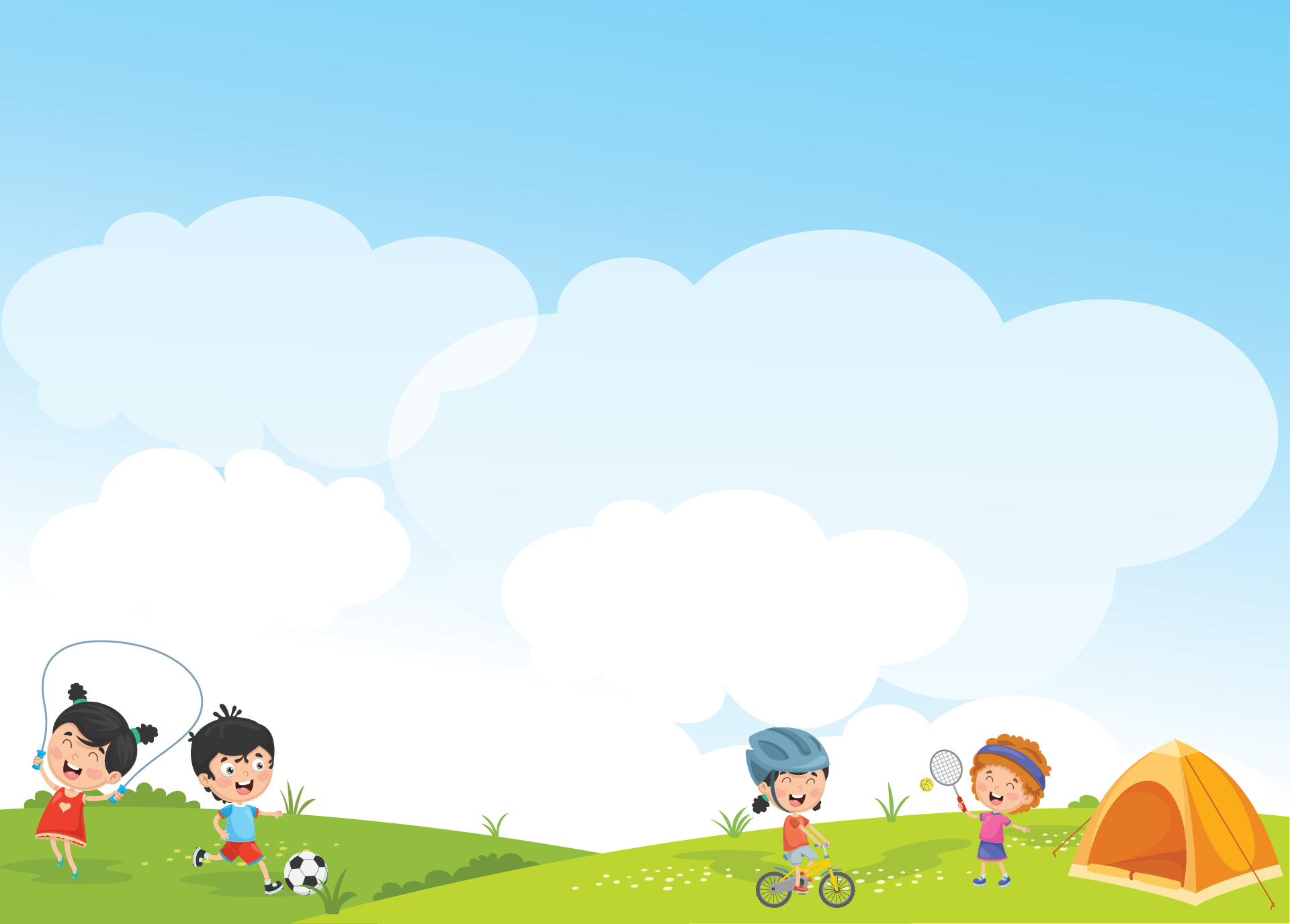 MÔN TỰ NHIÊN VÀ XÃ HỘI
BÀI 26: 
CÙNG KHÁM PHÁ BẦU TRỜI
(Tiết 3)
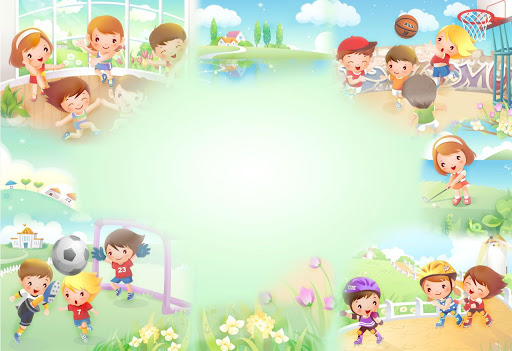 KHÁM PHÁ
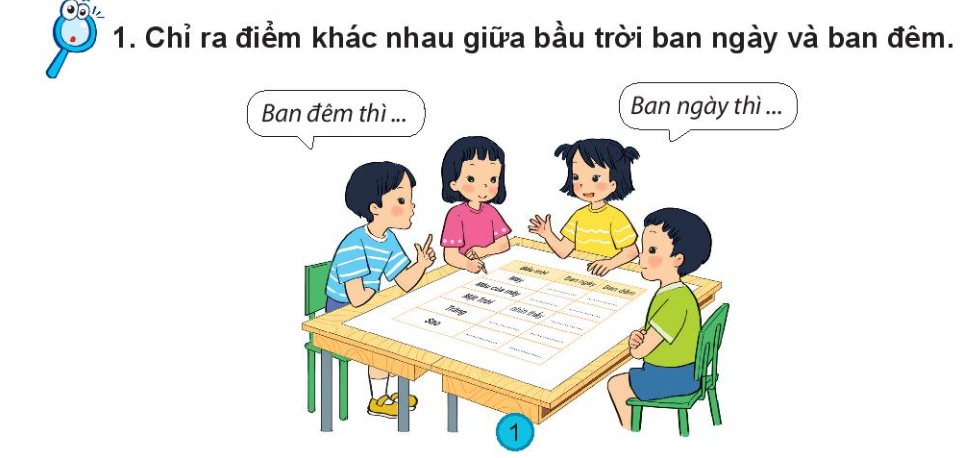 Bầu trời ngày và đêm khác nhau thế nào?
Bầu trời khi nào có nhiều mây?
Màu của các đám mây ban ngày và ban đêm có khác nhau?
Khi nào thì nhìn thấy mặt trời?
Khi nào thì nhìn thấy mặt trăng, sao?
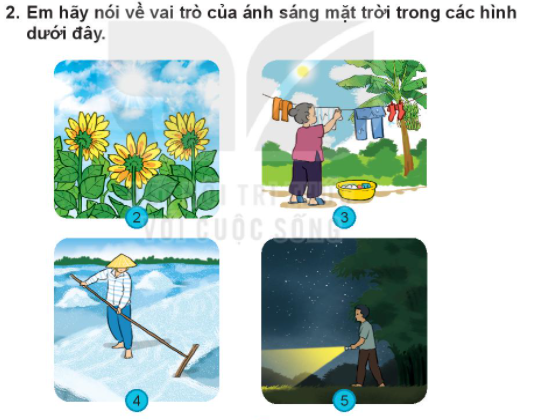 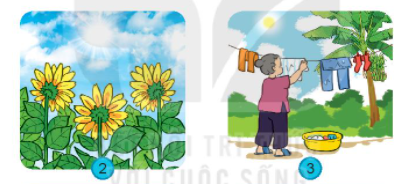 Giúp khô quần áo.
Cho cây tốt tươi.
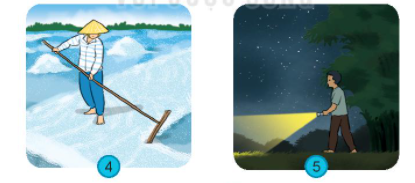 Làm muối.
Soi đường đi.
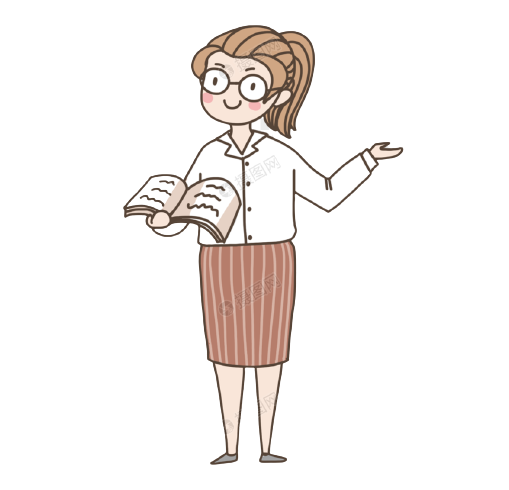 Mặt Trời chiếu sáng và sưởi ấm cho Trái Đất. Nhờ có Mặt Trời, cây cối tốt tươi, con người sống khoẻ mạnh.
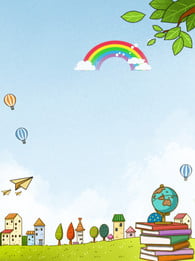 THỰC HÀNH
Ban ngày
Ban đêm
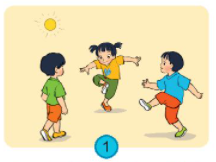 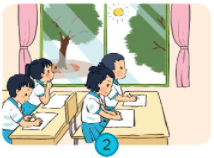 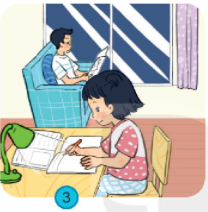 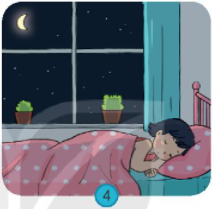 Vào ban ngày hay ban đêm, chúng ta đều có những hoạt động khác nhau. Các con hãy sắp xếp thời gian biểu thật hợp lí để phù hợp với mỗi buổi.
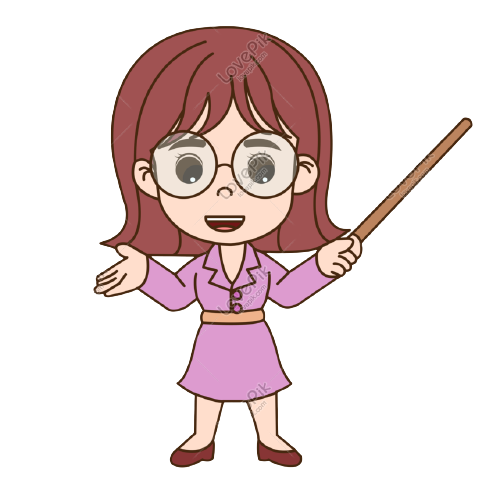 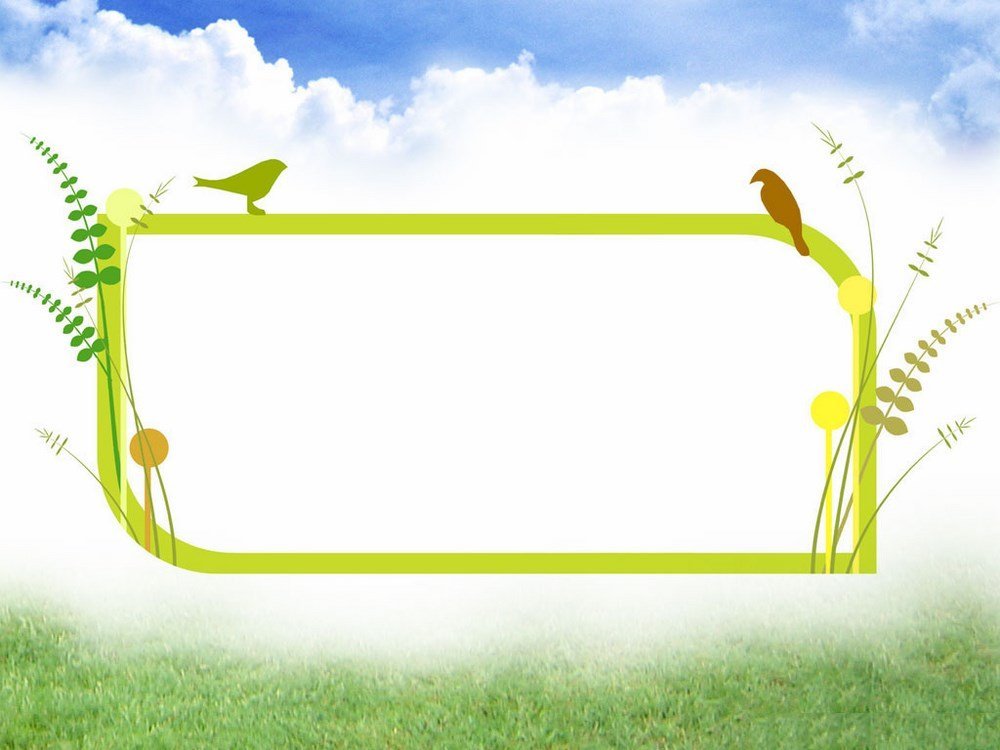 VẬN DỤNG
Tìm hiểu vai trò chiếu sáng của mặt trời.
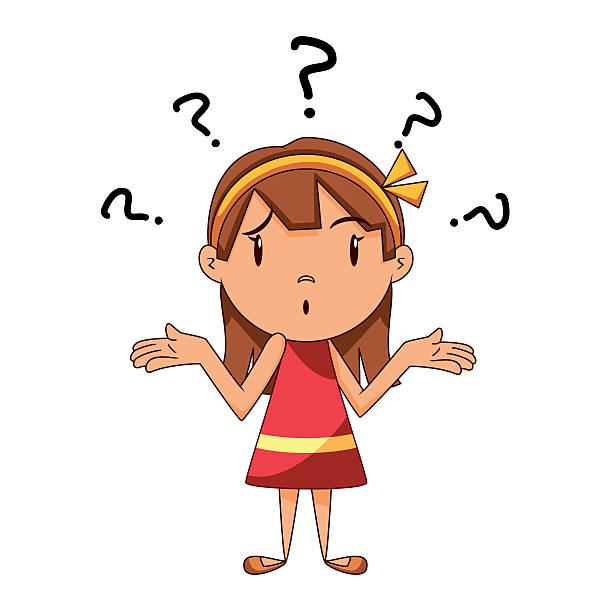 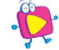 * Kéo kín rèm cửa sổ và tắt đèn phòng học. Em hãy tìm cái bút trên bàn và viết tên em vào giấy.
* Quan sát và nhận xét chữ em vừa viết sau khi rèm cửa sổ được mở ra.
Ánh sáng mặt trời có vai trò vô cùng quan trọng đối với đời sống con người.
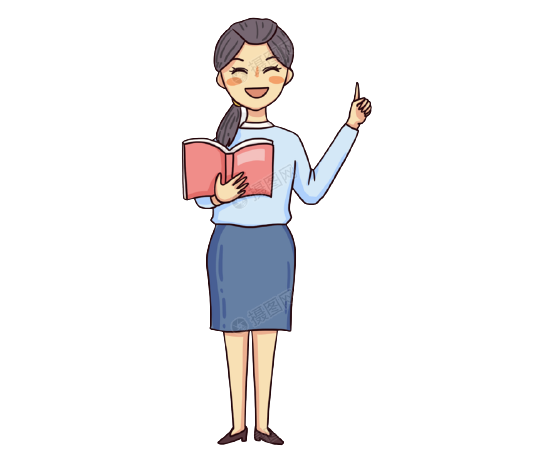 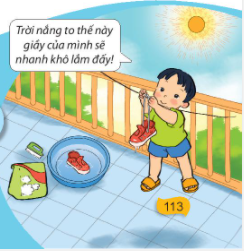 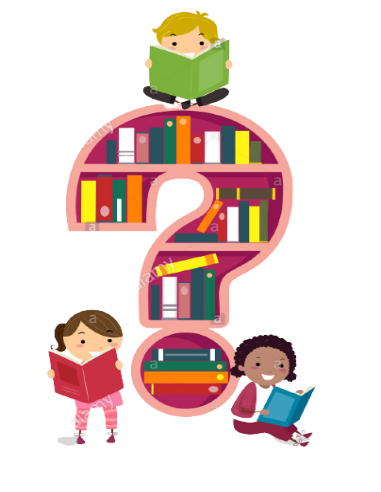 1. Minh đang làm gì?
2. Vai trò của ánh sáng mặt trời là gì?
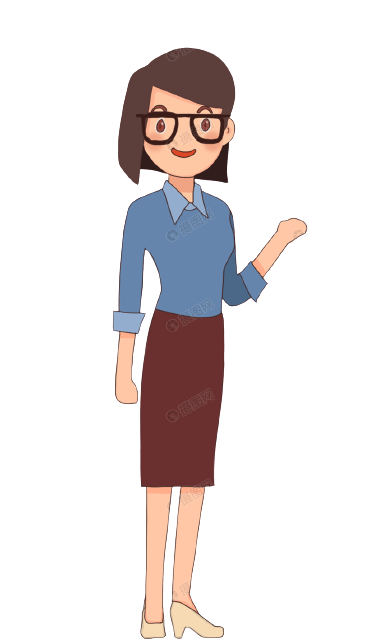 Vào ban ngày chúng ta có thể nhìn thấy mây và Mặt Trời; ban đêm có thể nhìn thấy mây, mặt trăng và các vì sao.